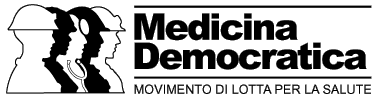 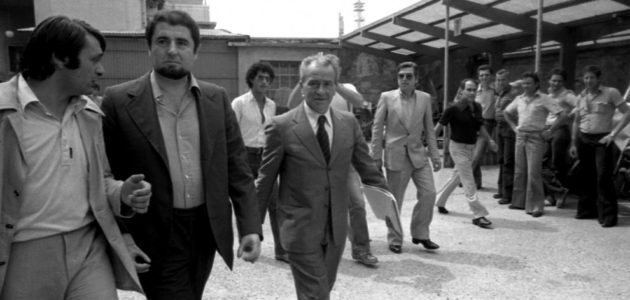 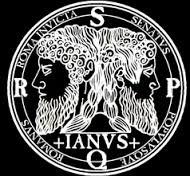 Convegno Nazionale
Luigi Mara e Medicina Democratica: 
la stagione del modello operaio di lotta alle nocività 
Sabato 20 ottobre 2018 9.00 – 18.00 
Aula Magna dell’Università Via Festa del Perdono, 7 20122 Milano
Epidemiologia 
come Giano Bifronte
Paolo Ricci
Ambivalenza dell’Epidemiologia verso la Prevenzione
Preminenza storica dell’ osservazione epidemiologica su quella sperimentale nello stabilire “associazioni causali”
febbre puerperale
colera
pellagra 
IPA
benzene
campi elettromagnetici
…………………..
L’ambiente di lavoro luogo previlegiato dall’osservazione epidemiologica per somiglianza all’ambiente sperimentale
uguale sesso
uguale età
uguale ceppo
uguale modus vivendi
esposizione pre-determinata (dose-risposta)
morte indotta e verifica autoptica
CAVIE
Era una città di mattoni rossi, o di mattoni che sarebbero stati rossi, se fumo e ceneri lo avessero permesso[..]

La città aveva tante strade larghe, tutte molto simili l’una all’altra, e molte strade piccole ancora più simili l’una all’altra, abitate da persone parimenti uguali l’una all’altra, che entravano e uscivano tutte agli stessi orari, con lo stesso rumore, sugli stessi marciapiedi, per fare lo stesso lavoro, e per le quali ogni giorno era uguale a ieri e a domani, e ogni anno l’equivalente di quello passato e di quello a venire.
Coketown (Charles Dickens, Tempi difficili 1854)
Fine del secolo del lavoro
Exp versus non-Exp  misclassificazione
Diluizione evidenza
Conflitto d’interessi
                        
                           
aumento rumore di fondo 


amplificazione limiti delle evidenze e dell’ incertezza dei risultati
Che fare?
Riequilibrare  l’Epidemiologia  con altre discipline 
                             per il giudizio di cancerogenicità
Ricerca eziologica

Sanità Pubblica
Diversificare  l’evidenza esigibile
Incertezza residua


Principio di precauzione